Enhancing Atmospheric Composition Data FAIRnessMetadata Standards: current status, progress, and needs
Gao Chen, Morgan Silverman, Michael Shook, Ali Aknan,  Crystal Gummo, Megan Buzanowicz, and Sean Leavor
NASA Langley Research Center
FAIR principles and metadata from data provider’s perspective
Researchers have been working to make data usable and discoverable for over two decades, for example:
NASA AMES format standards
NASA ICARTT data format standards
FAIR principles need to be interpreted to guide research scientists to enhance data products FAIRness:
Working with existing data format
Using standardized metadata based on available metadata standards
Contributing to improve metadata standards
Current Data Reporting Issues
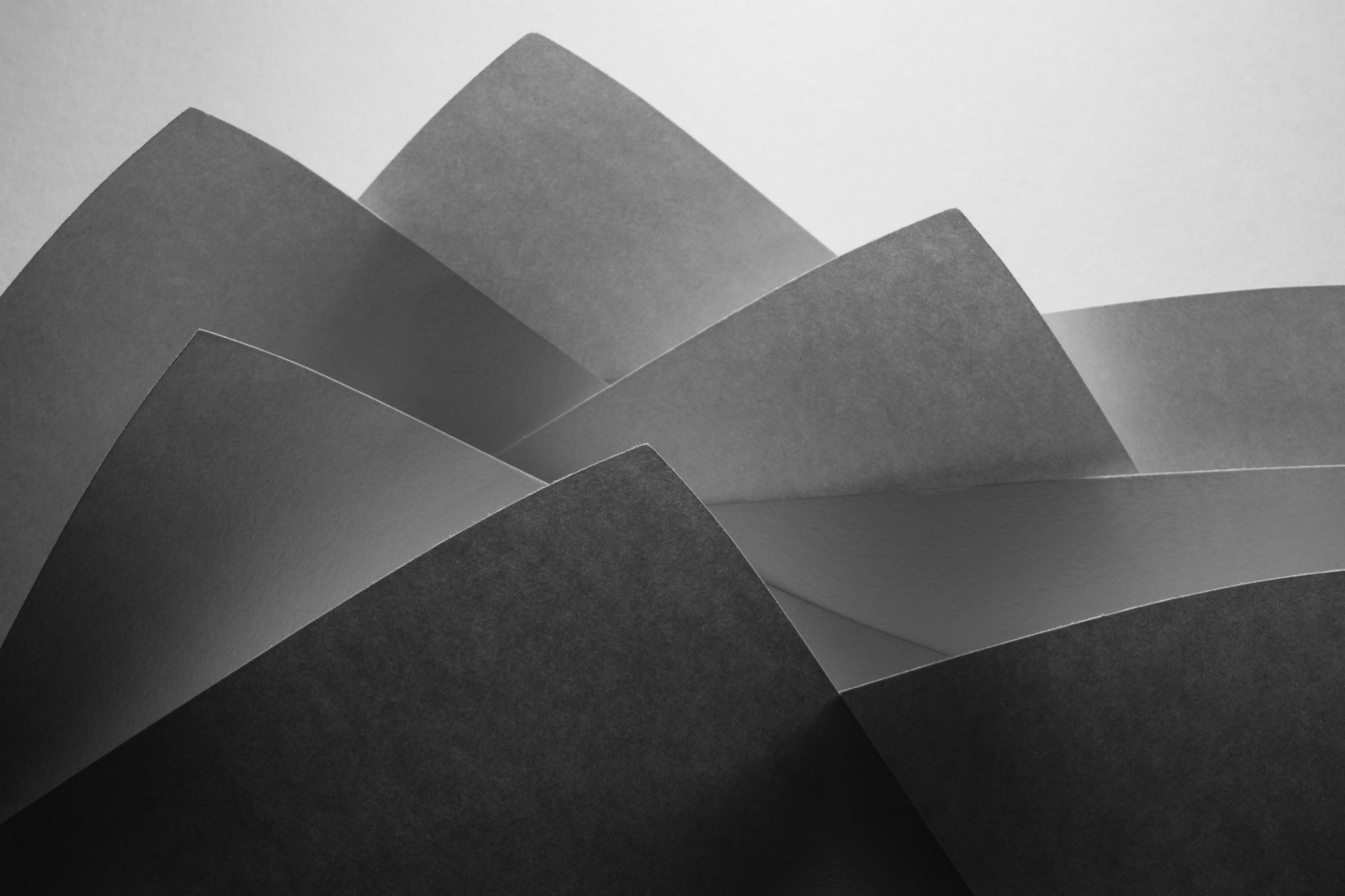 Metadata Challenges
I-ADOPT Recommendations for variable representationhttps://elib.dlr.de/148699/1/I_ADOPT_recommendations.pdf
In both a human- and a machine-actionable format
Minimum reliance on external free-text documentation
“use of FAIR terminologies (e.g., controlled vocabularies, ontological relationships)”
Follow decomposition approach to translate human-readable to machine actionable
Preferably reuse existing I-ADOPT terminologies
Mapping/translations from other schema
Implementation of I-ADOPT recommendations can be found at: https://vocabulary.actris.nilu.no/skosmos/actris_vocab/en/
WIGOS (WMO Integrated Global Observing System) and CF are moving towards I-ADOPT recommendations
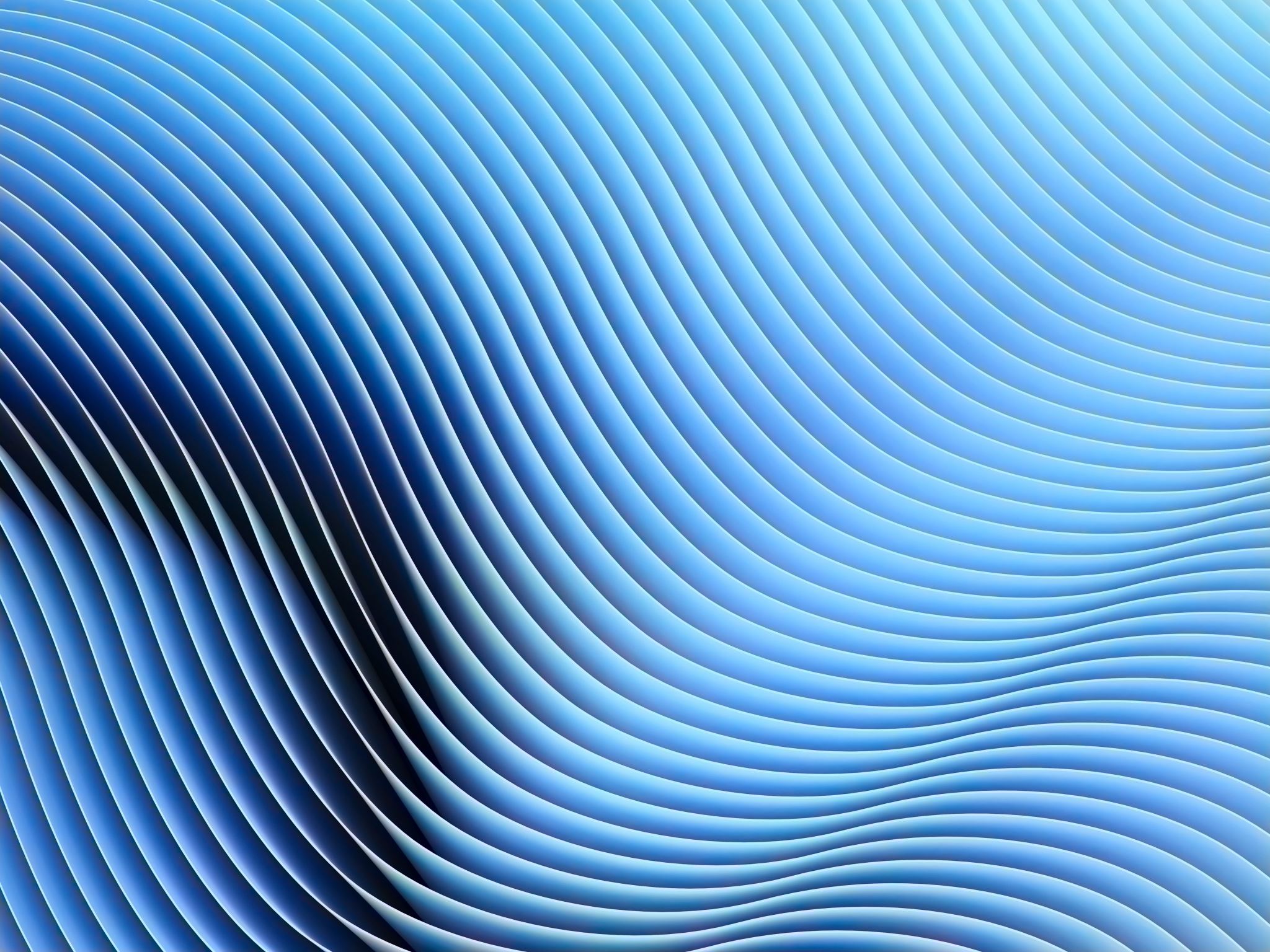 Ontology and Literature Terminology Balance
LaRC Atmospheric Composition Variable Standard Nameshttps://www-air.larc.nasa.gov/missions/etc/AtmosphericCompositionVariableStandardNames.pdf
LaRC ACV Standard Names Examples
General Structure: MeasurementCategory_CoreName_AcquisitionMethod_DescriptiveAttributes
Trace Gas
Gas_CO2_InSitu_S_DMF: an in-situ measurement of CO2 gas reported in molar fraction with respect to dry air
Gas_NO2_SlantColumn_S_CNDAMB: a remote sensing measurement of slant column NO2 gas reported column number density with respect to ambient air
Aerosol
AerMP_NumSizeDist_InSitu_RHd_Aerodynamic_Coarse_STP: an in-situ measurement of aerosol particle number size distribution reported at reduced relative humidity derived from an aerodynamic sizing technique for coarse-mode aerosols at standard temperature and pressure
AerOpt_Absorption_InSitu_red_RHd_Bulk_AMB: an in-situ measurement of absorption measured at a red wavelength under reduced humidity conditions with a bulk aerosol particle size range reported in ambient conditions
GEOMS HDFAn Example to make data FAIR: https://evdc.esa.int/documentation/geoms/
Supported by EVDC
Widely used by ground-based measurement networks, including TOLNet and PGN (Pandonia Global Network)
Instrument/measurement type specific with “domain relevant metadata”, synergistically developed by instrument scientists and data scientists
Centrally controlled, supported, and updated per request
Well-established checker for compliance 
Not readily appliable for airborne/mobile measurements
Not using standard CF attributes, interoperability sustained by controlled vocabulary that are well-documented
Need time for new instrument type and measurement site
Controlled attributes, including:
Site name and location, including country
Affiliation
Data source, e.g., instrument
Data Discipline
Filename
File access
Data Template
Metadata version
Data time start and stop
Instrument location/Data Location
PI Name and contact
Data Originator and Data Submitter name and contact
Data groups
Data description
Data modification
File version
DOI
The attribute values can also be controlled per project
GEOMS HDFGlobal Attributes
Controlled variable dependency (or dimensions)
Controlled names, types, and units for both data product variables and instrument/measurement specific variables
Other required variable attributes
DESCRIPTION (long_name)
NOTES (comments)
Fill_VALUE
DEPEND (for dependency)
SI_CONVERSION
VALID_MIN
VALID_MAX
GEOMS HDF Variables
Lack of standardized unit system limits data interoperability and usability
Non-standard units often used, some may not be human readable 
A wide variety units used for dimensionless quantities: none, N/A, fraction, ratio, unitless… 
Use standard measurement units, e.g., WMO WIGOS Metadata Representation: Measurement Unit (http://codes.wmo.int/wmdr/unit)
Adopted SI units and units widely used in literature
URL friendly
Properly defined
Conversion to SI units provided
SI equivalent unit provided: “ppmv, Unit of volume fraction, equivalent to SI derived unit: 1E-6”
Low Hanging Fruit
Needs
WIGOS Metadata Development Example:Sample treatment (http://codes.wmo.int/wmdr/SampleTreatment)
Used literature friendly, controlled vocabulary for in-situ sample processing before analysis/detection was developed by an Ad-hoc working group: https://github.com/wmo-im/wmds/wiki/wg-acv
Member included well-established aerosol experts (Markus Fiebig and Charles Brock), trace gas expert (John Nowak), and VOC experts (Dagmar Kubistin and Rebecca Hornbrook) as well as power user (Sebastien Villaume of ECMWF)
Identify the sample treatment methods commonly deployed in field measurements
Ensure the controlled vocabulary is adequate
All terms with accurate description, applicable to multiple types of measurements
Selected examples: 5 out of 16